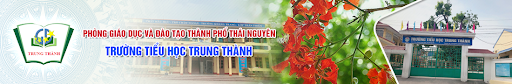 Kính chào quý thầy cô về dự giờ
Môn Tiếng Việt – Lớp 1C
Giáo viên: Nguyễn Thị Tuyên
Tiếng Việt:Bài 102:    ui    ưi
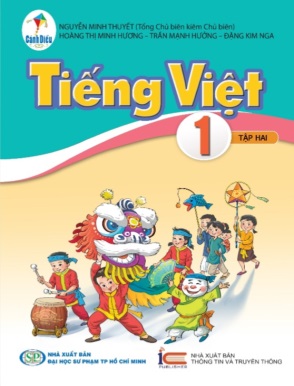 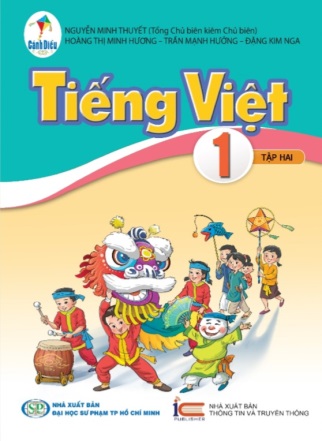 ui
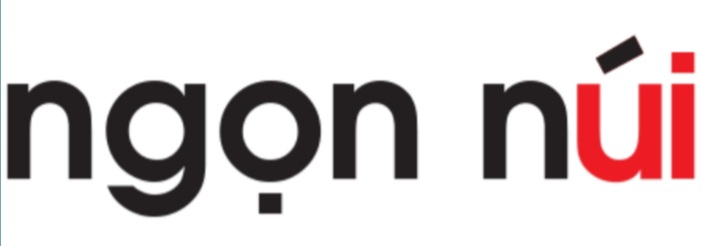 ưi
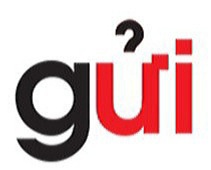 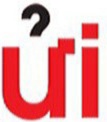 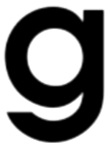 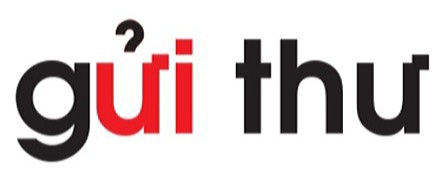 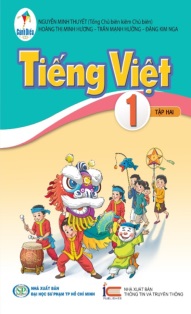 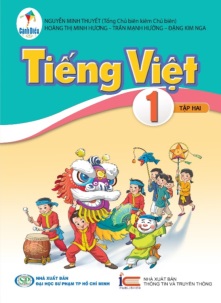 ui
ưi
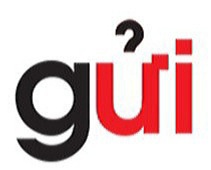 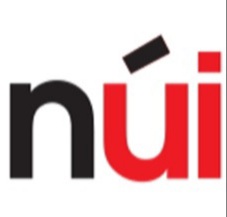 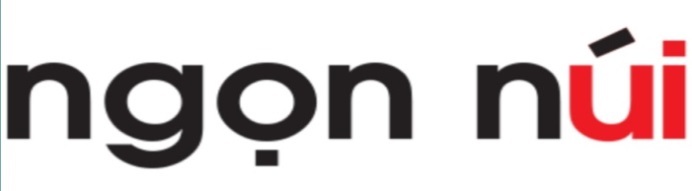 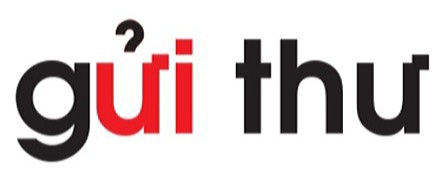 Bài tập 2:
Tiếng nào có vần ui? Tiếng nào có vần ưi?
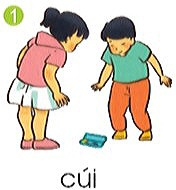 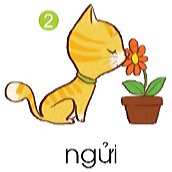 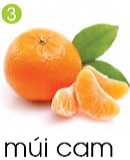 ưi
ui
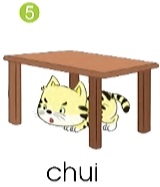 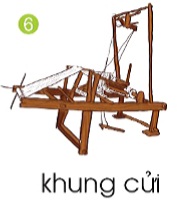 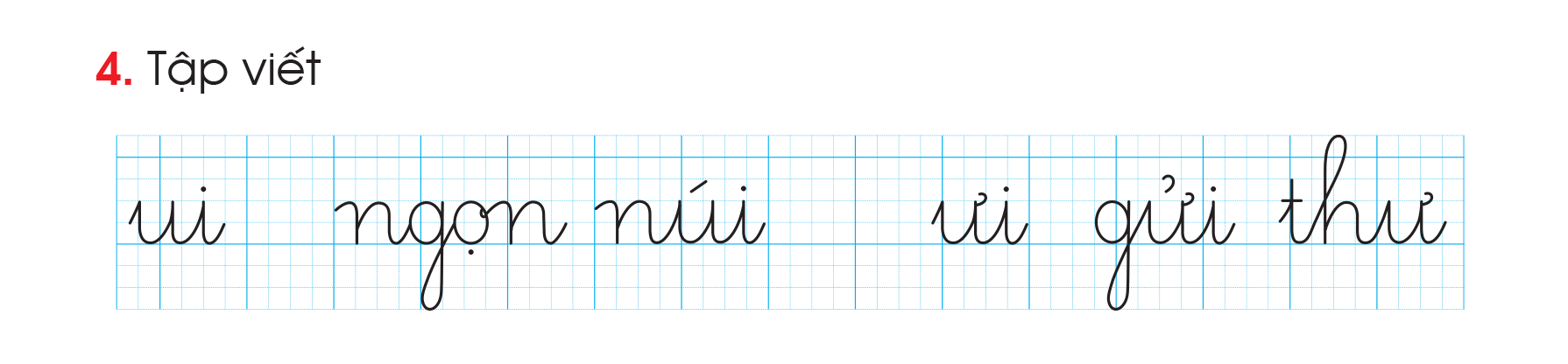 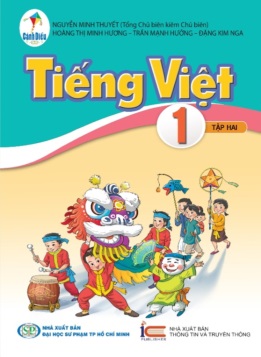 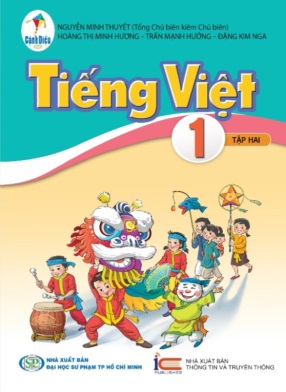 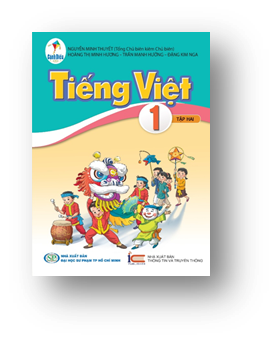 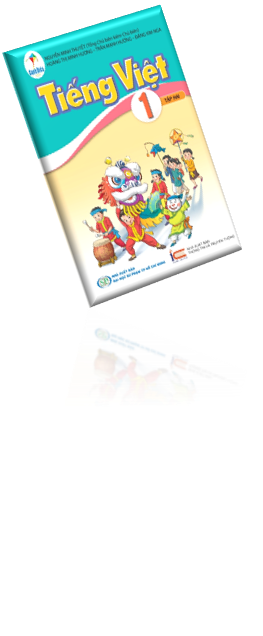 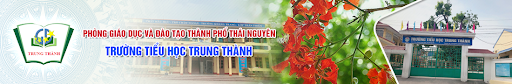 Kính chúc các thầy cô và các em mạnh khỏe
Xin chân thành cảm ơn !.